Please enter your name  /  名前を入力してください
Please enter the title of the work  /  作品名を入力してください
Please enter the year of production  /  制作年を入力してください
000 × 000 × 000 cm
Please enter the material  /  素材を入力してください
Please enter edition  /  エディションを入力してください
[Speaker Notes: こちらのファイルを複製してご使用ください。/  Please copy and use this file.]
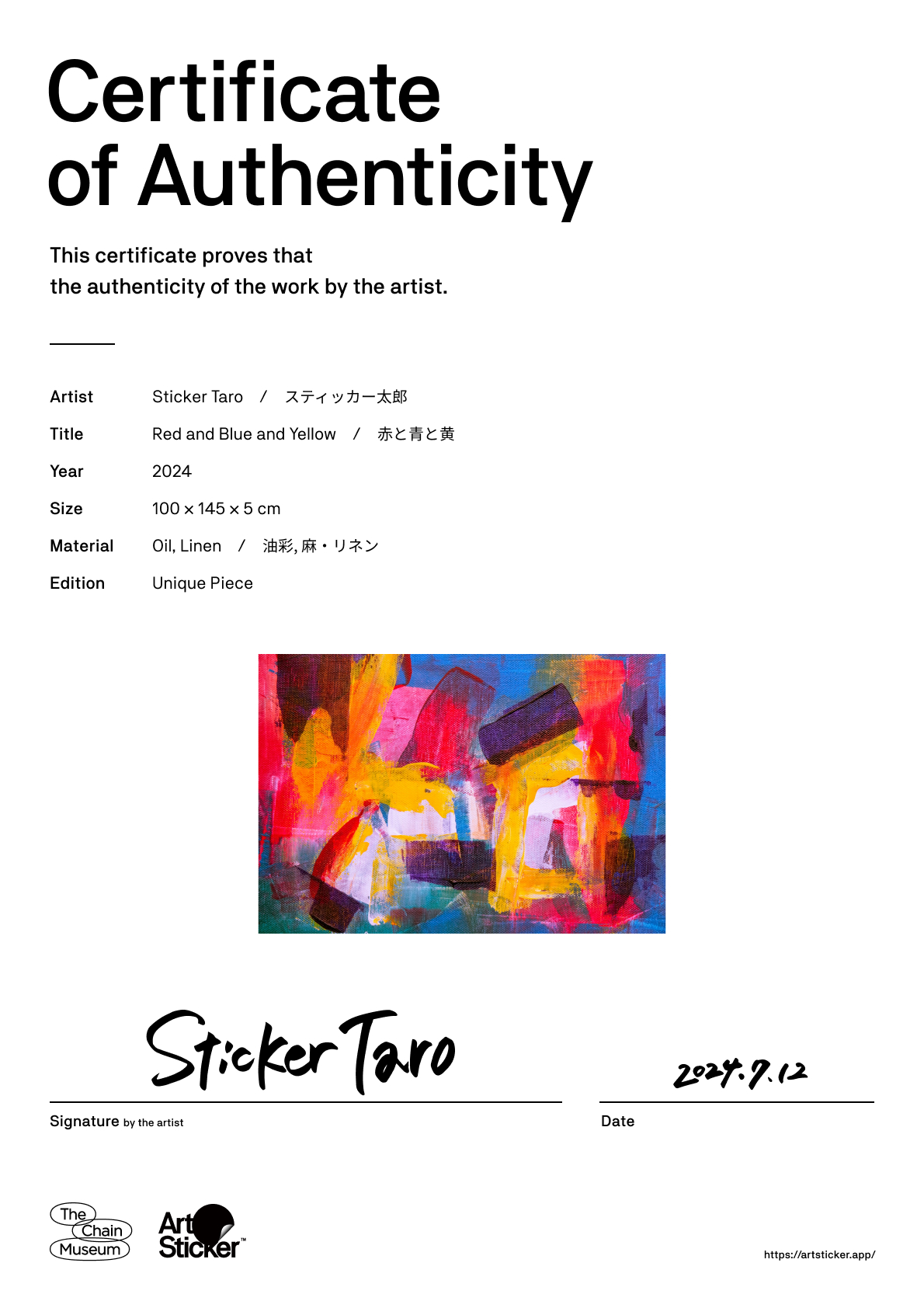 SAMPLE
[Speaker Notes: 記入例  /  Entry example]